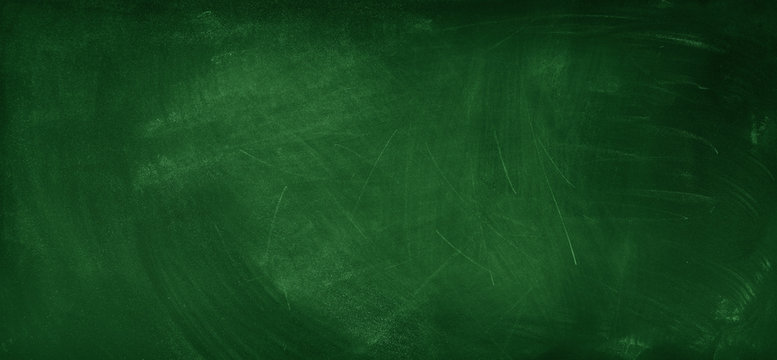 グシャの世界史探究授業　ローマ⑤
内乱の１世紀①
（改革の失敗と反乱）
ローマの内乱はどのようにして起きたのか？
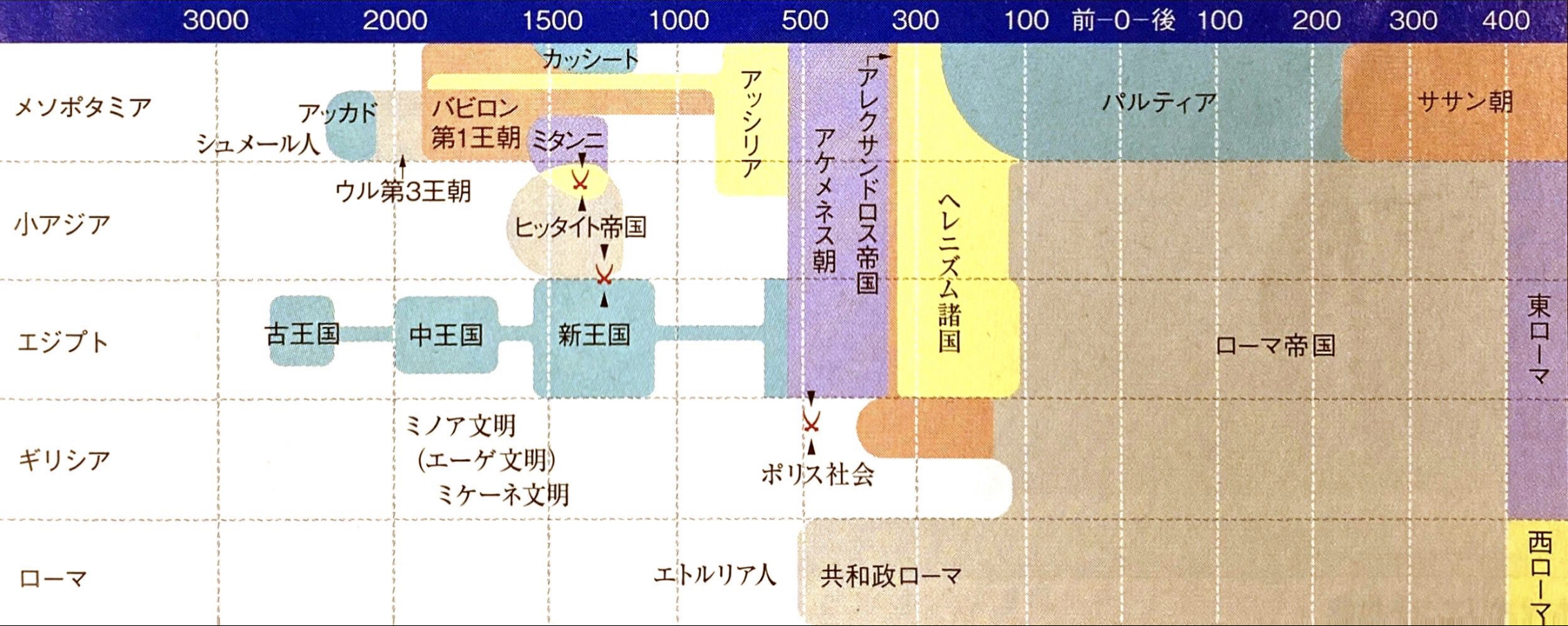 ここ
資料：『詳説世界史研究』山川出版社
長期の征服戦争
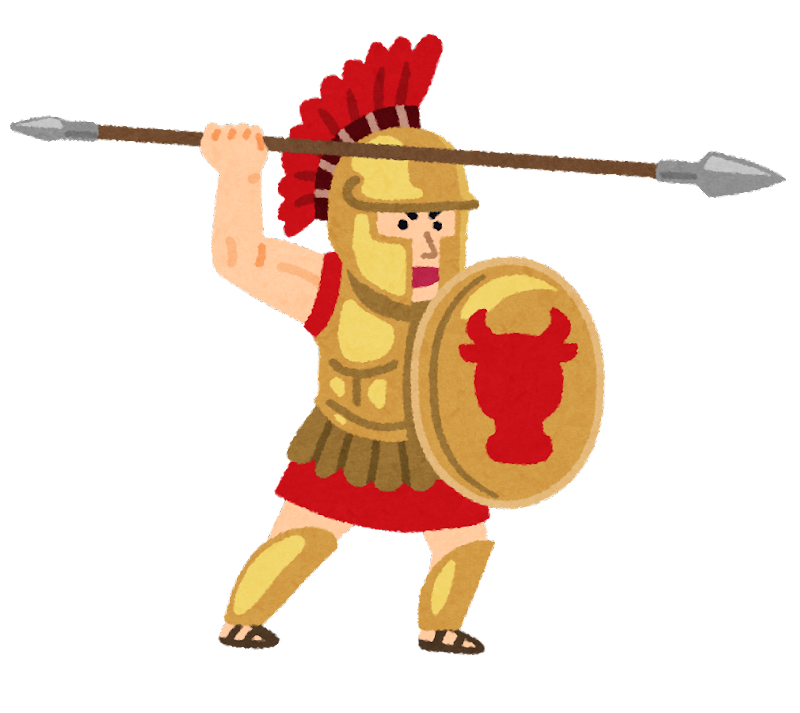 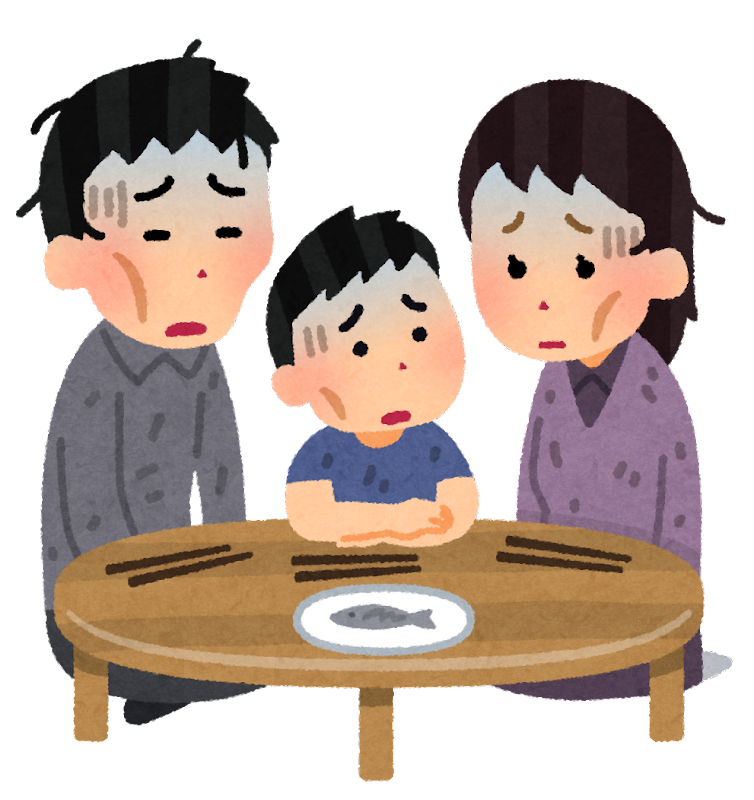 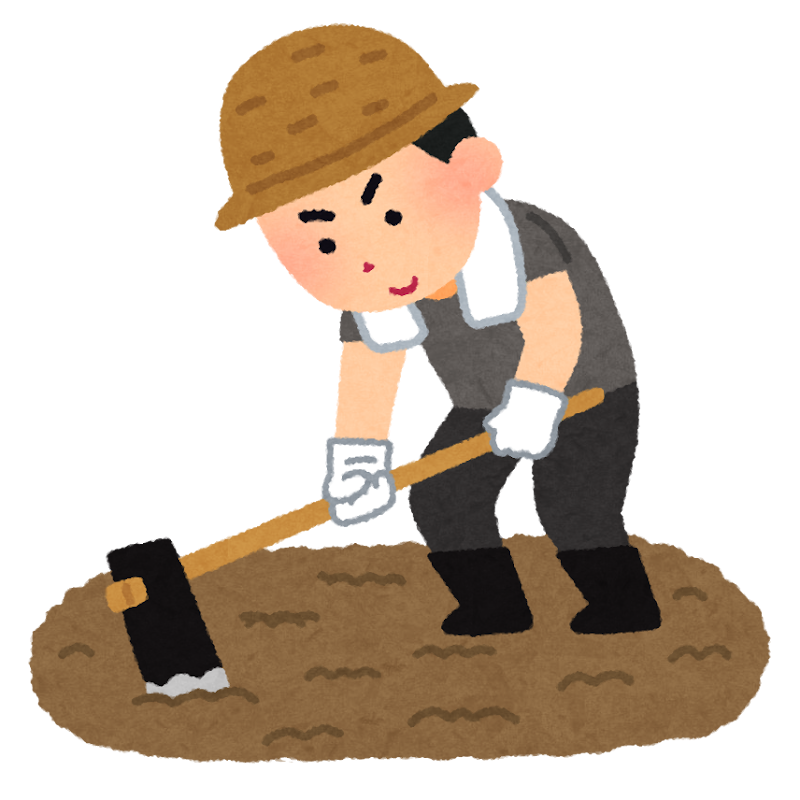 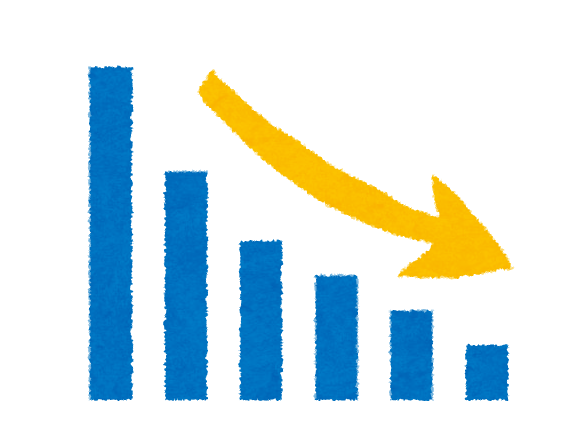 市民軍の弱体化
中小農民
無産市民
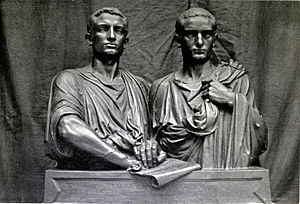 貧民問題を解決しないと！
→　改革へ
グラックス兄弟
グラックス（兄）の改革
農地改革
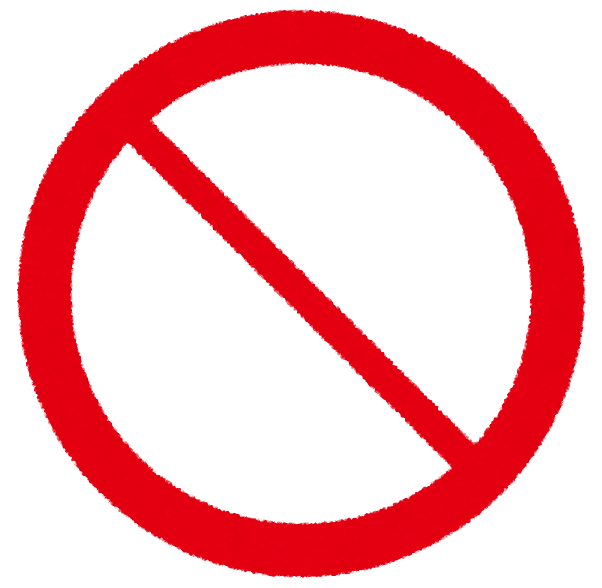 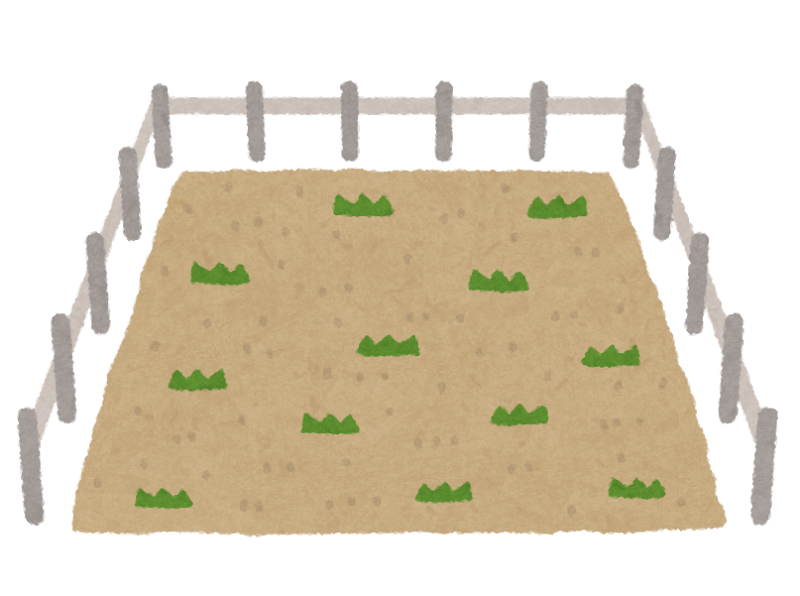 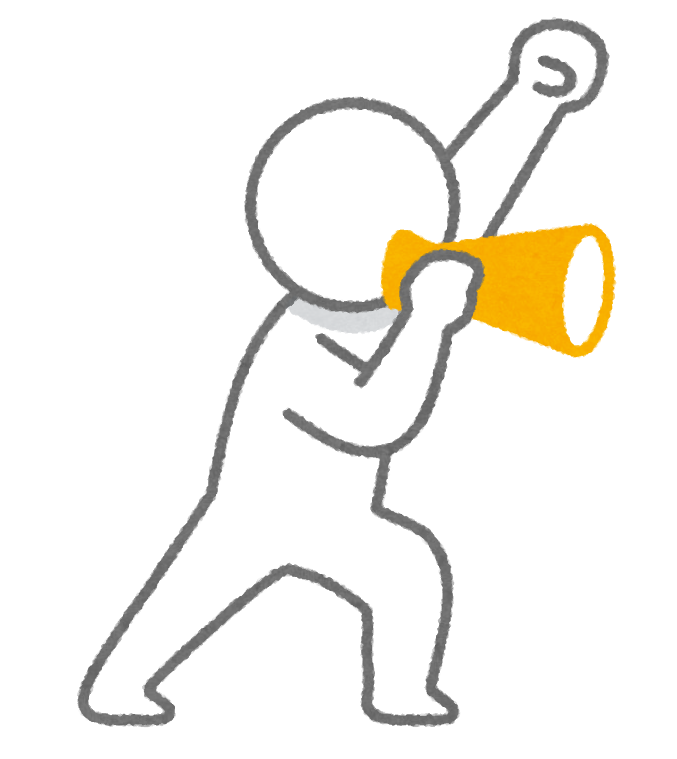 ・公有地の制限
・余分な土地は国へ返還
・無産市民に土地を分配
兄
護民官
彼のやり方は独裁的だ！
反対派の暴動
→　兄を殺害
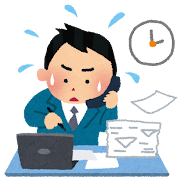 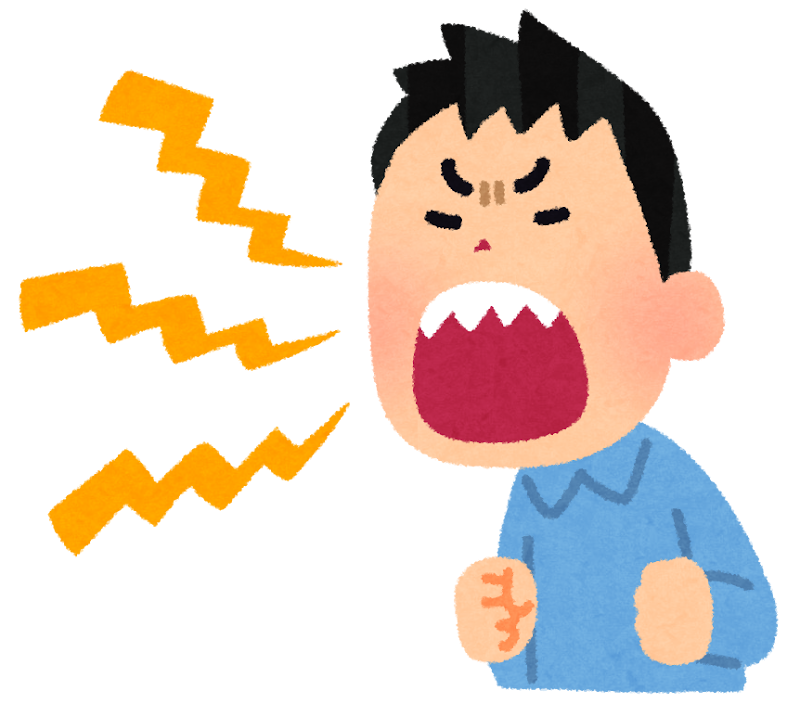 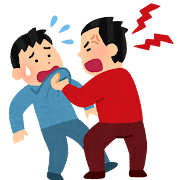 猛反発
改革失敗
急進的な改革
貴族
富裕層
グラックス（弟）の改革
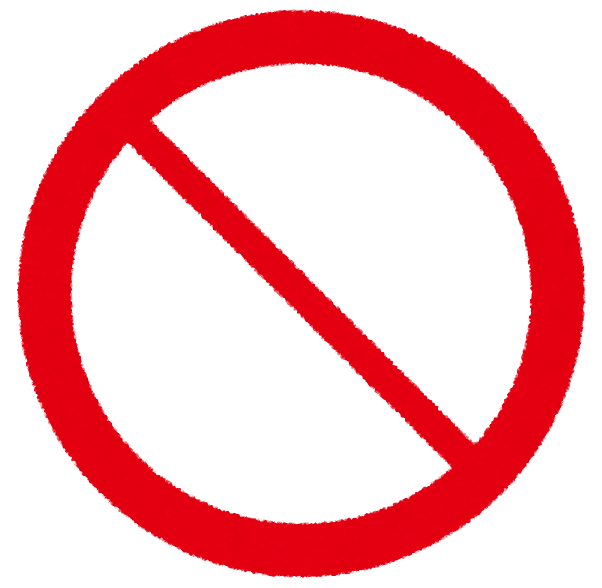 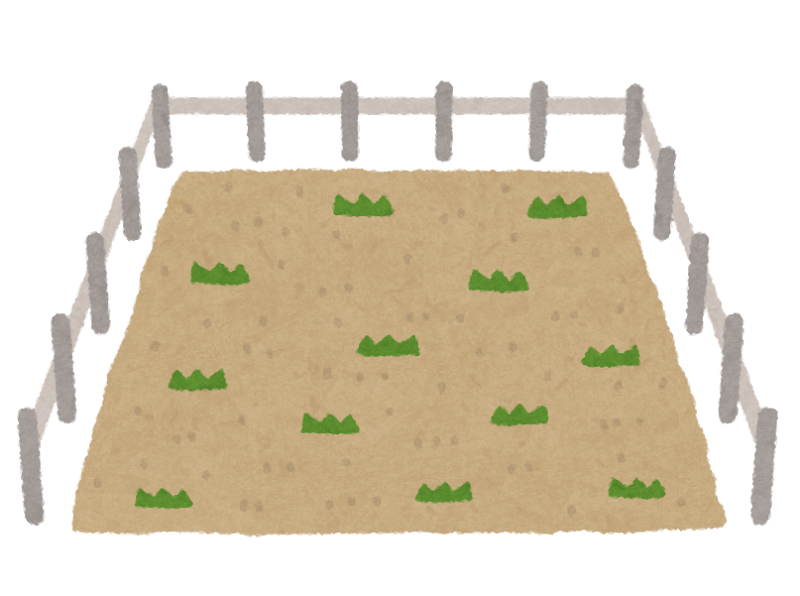 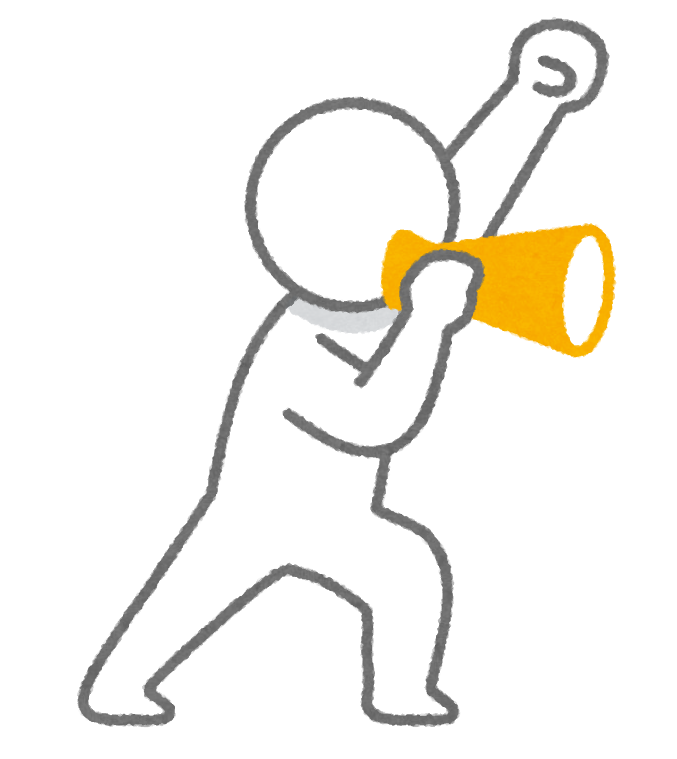 ・土地法の再制定
・穀物価格の上限設定
・不正防止を騎士に依頼
弟
兄の
意志継承
護民官
弟もやり方が過激だ！
反対派と武力衝突
→　弟は自殺
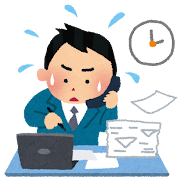 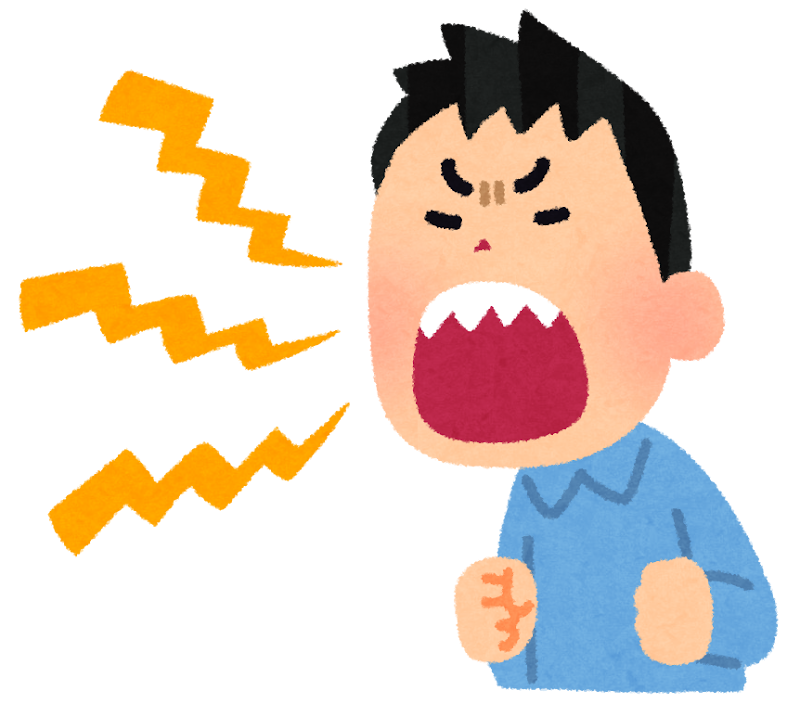 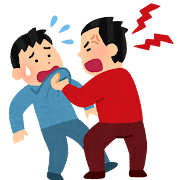 猛反発
改革失敗
急進的な改革
貴族
富裕層
グラックス兄弟の改革後・・・
経済格差の拡大
暴力による政治闘争
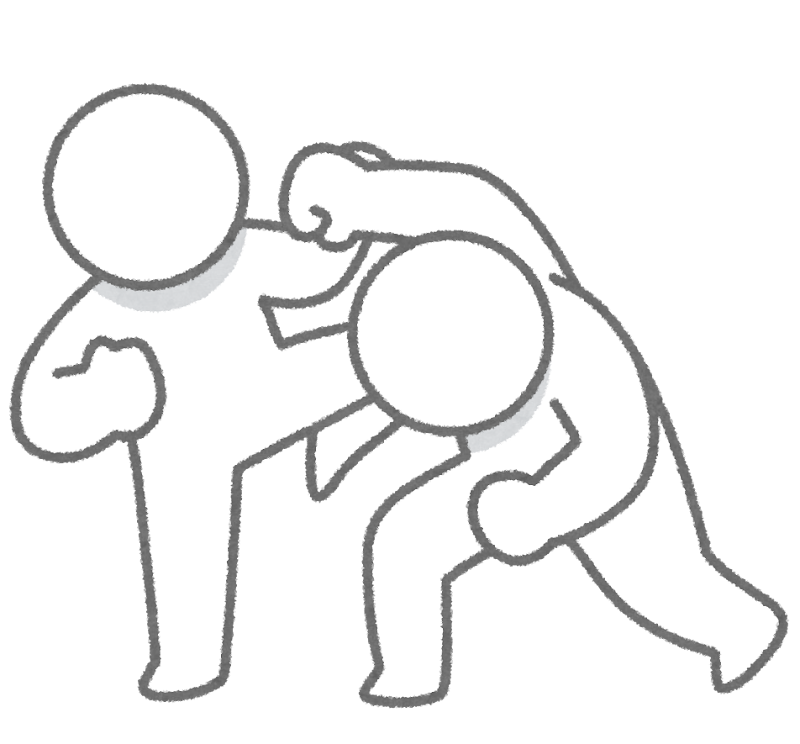 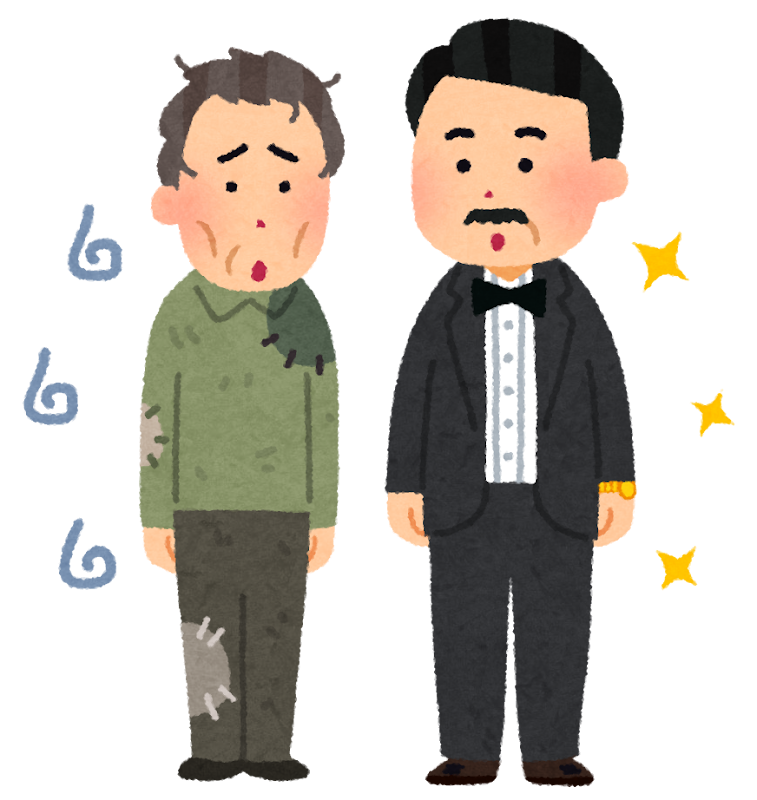 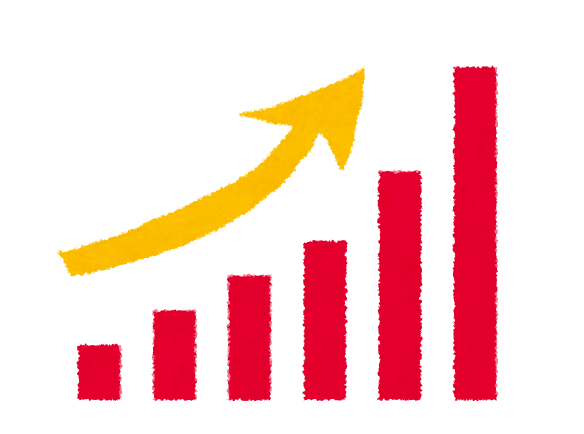 閥族派
平民派
約１００年（１世紀）
内乱の１世紀
有力政治家たちの血で血を争う時代
マリウスの軍事改革
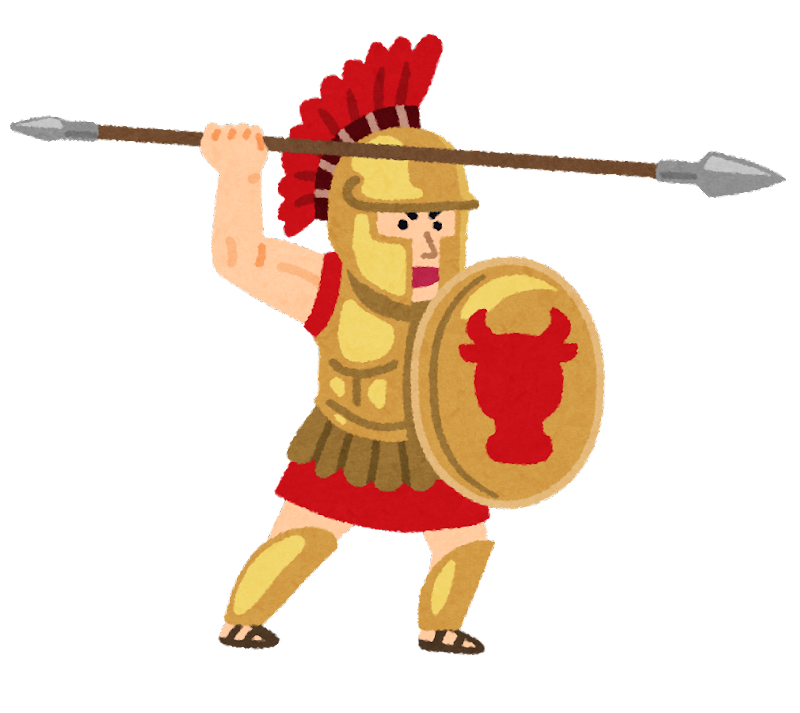 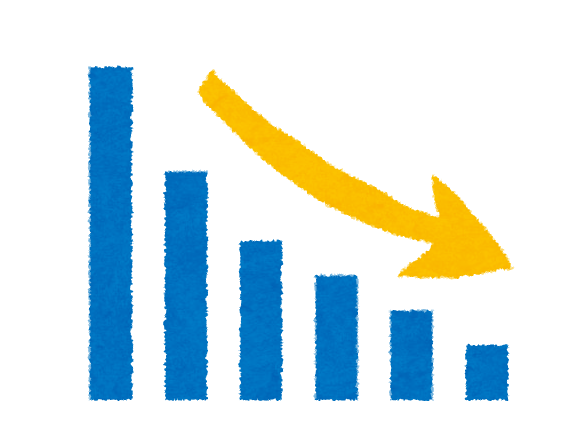 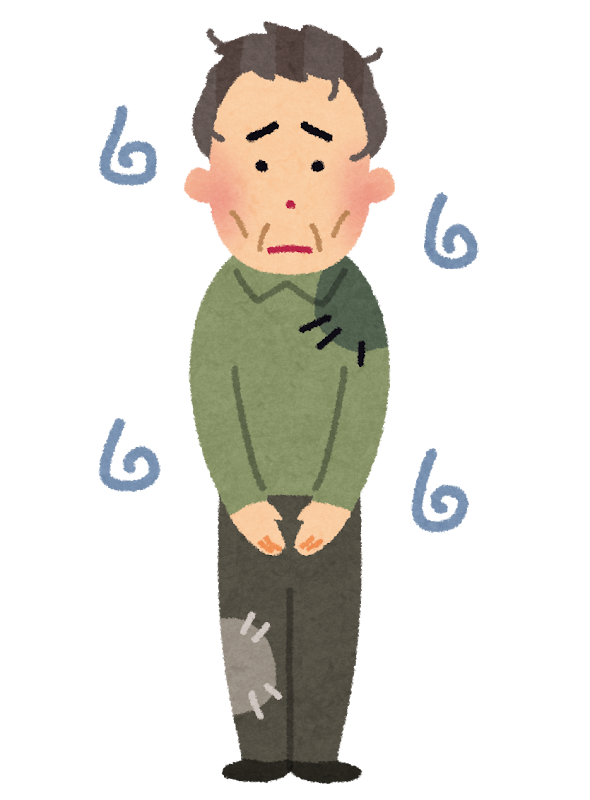 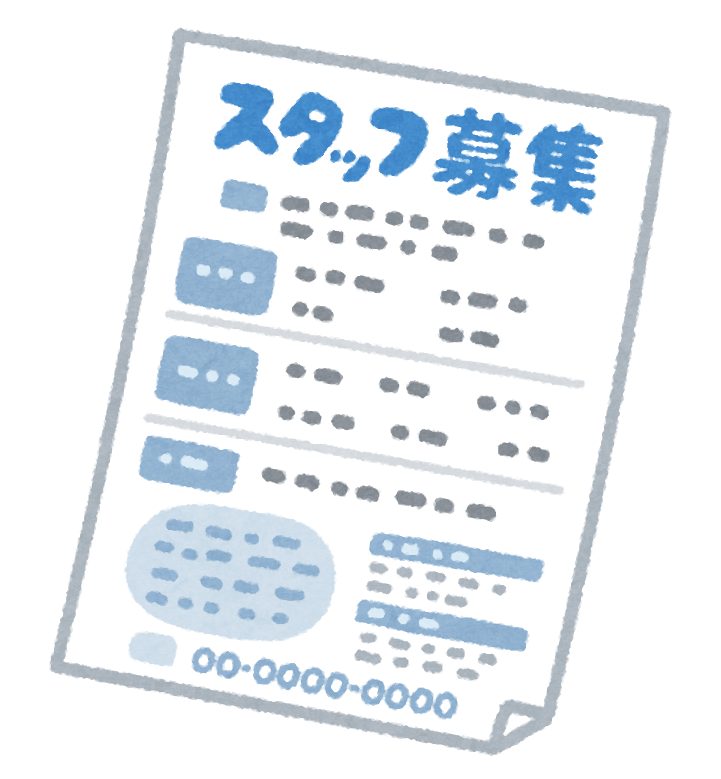 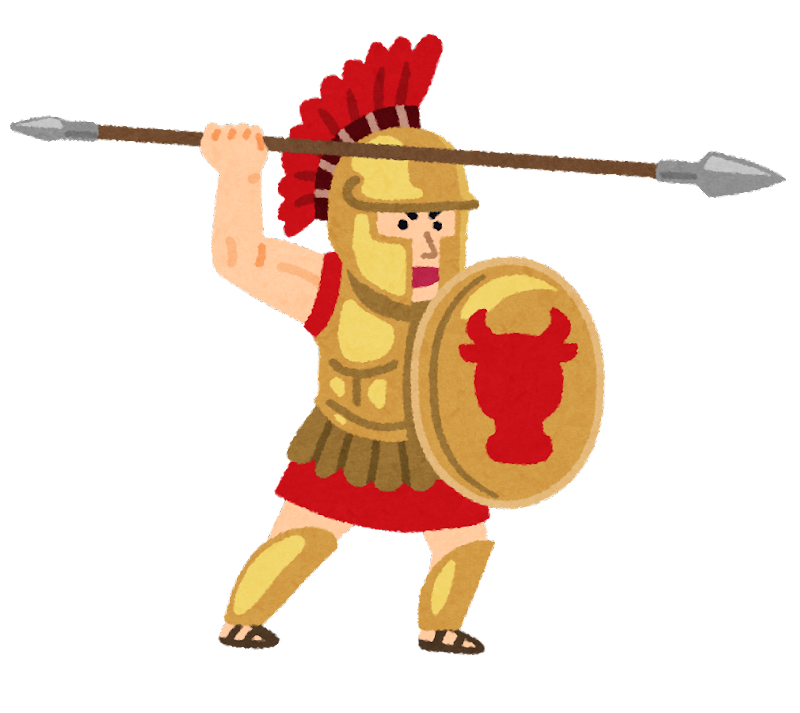 雇用
市民軍の弱体化
無産市民
職業軍人
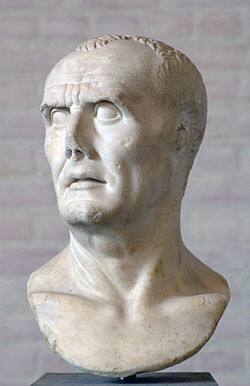 無産市民の私兵化
兵力が
足りない！
職業軍人
私兵化・生活保護
政治家
奉仕・政治的支持
マリウス将軍
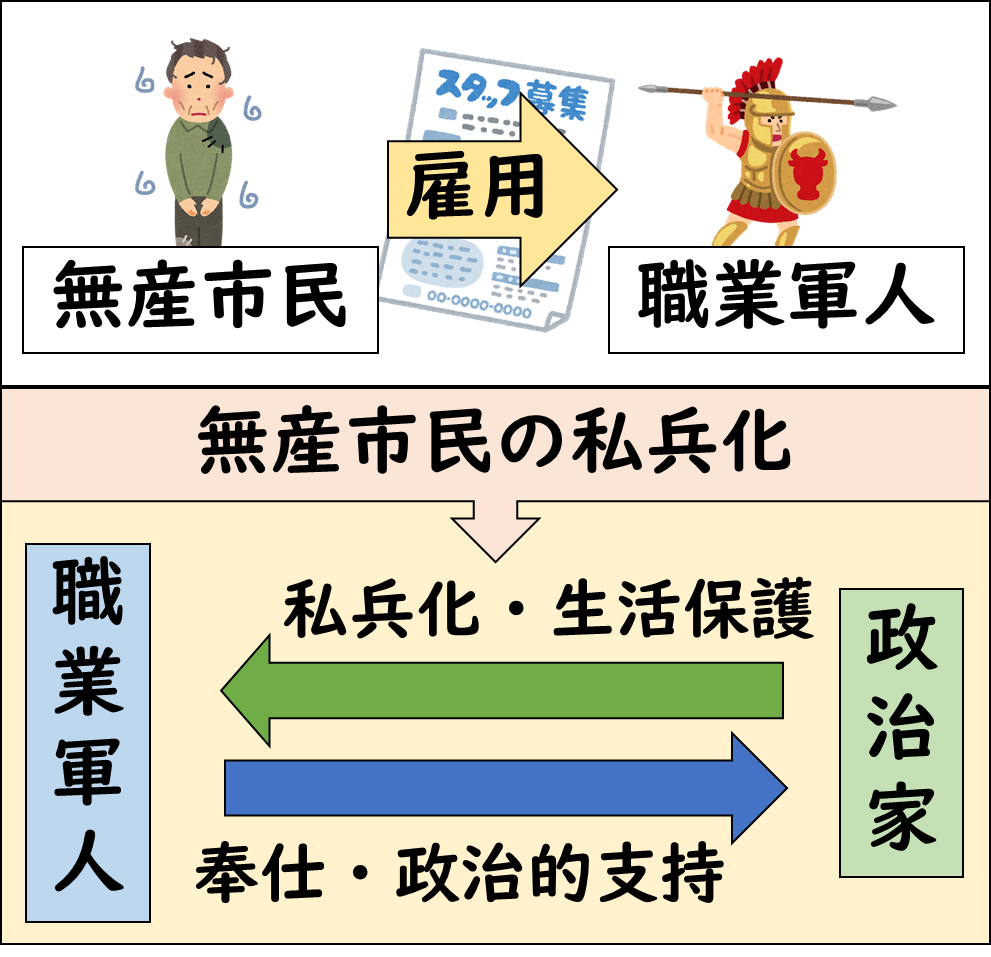 派閥闘争に私兵を投入
派閥同士で殺し合いに・・・
平民派
中心的人物：マリウス
支持層　　：騎士、無産市民
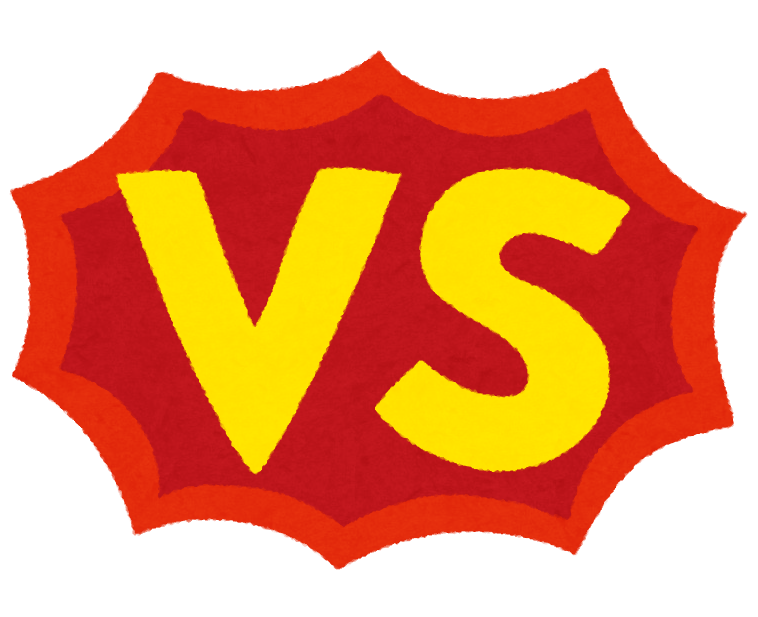 閥族派
中心的人物：スラ
支持層　　：元老院、裕福層
共和政の崩壊
政治闘争の混乱に乗じて・・・
同盟市戦争
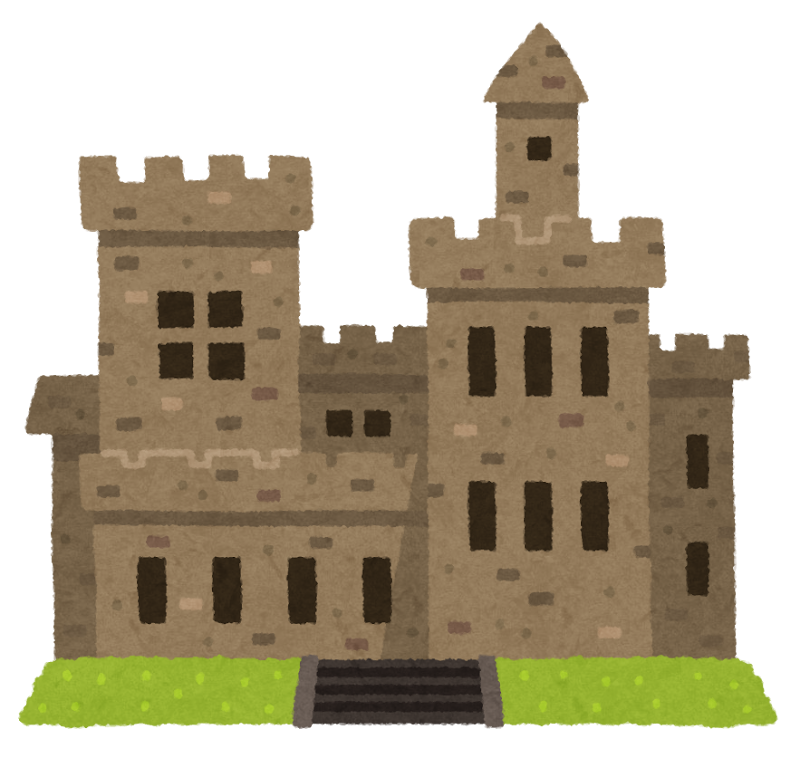 市民権をよこせ！
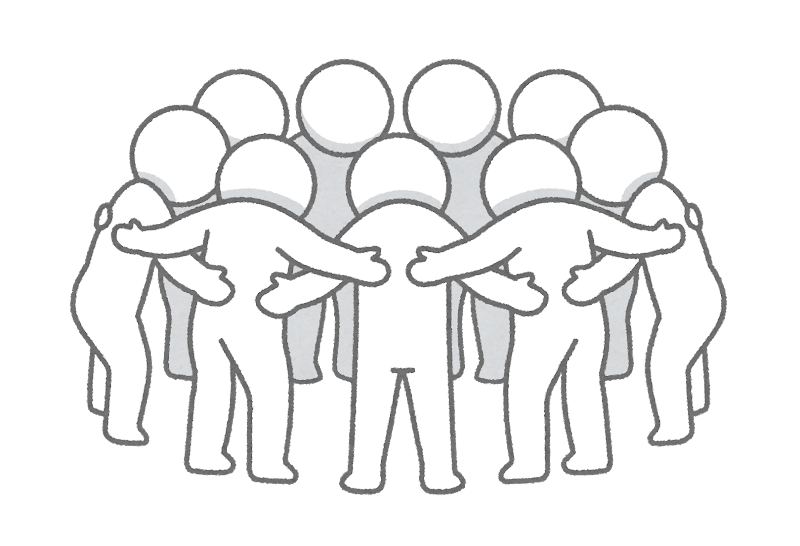 ローマは苦戦
同盟市
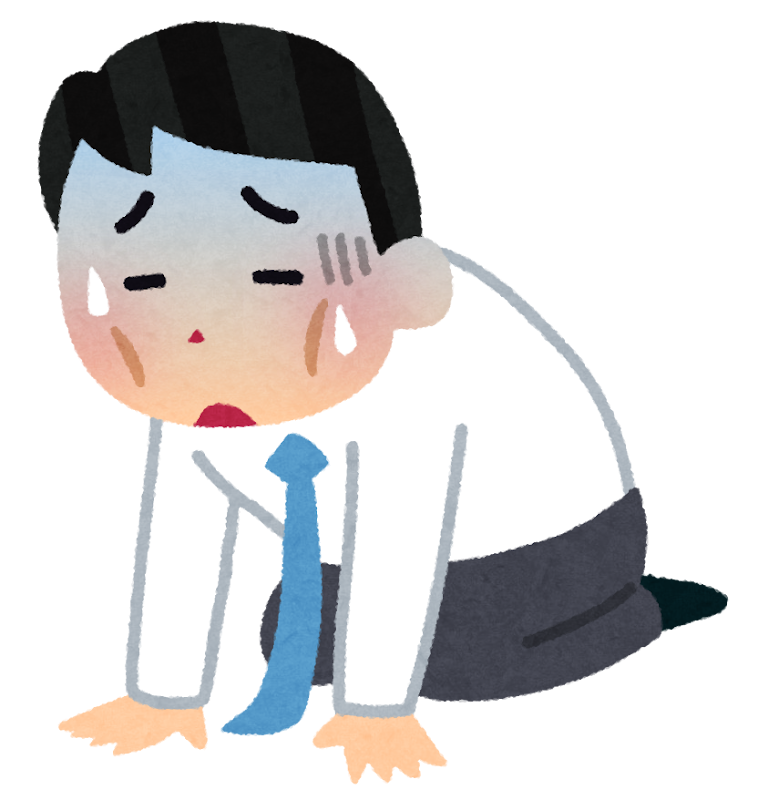 同盟市が結託
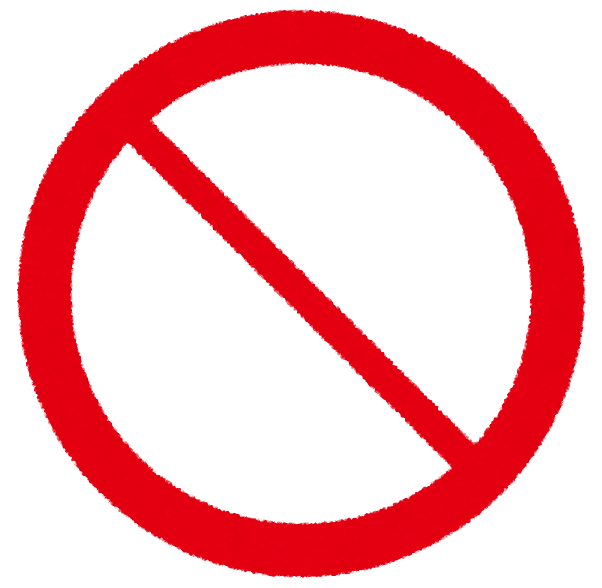 ローマ市民権なし
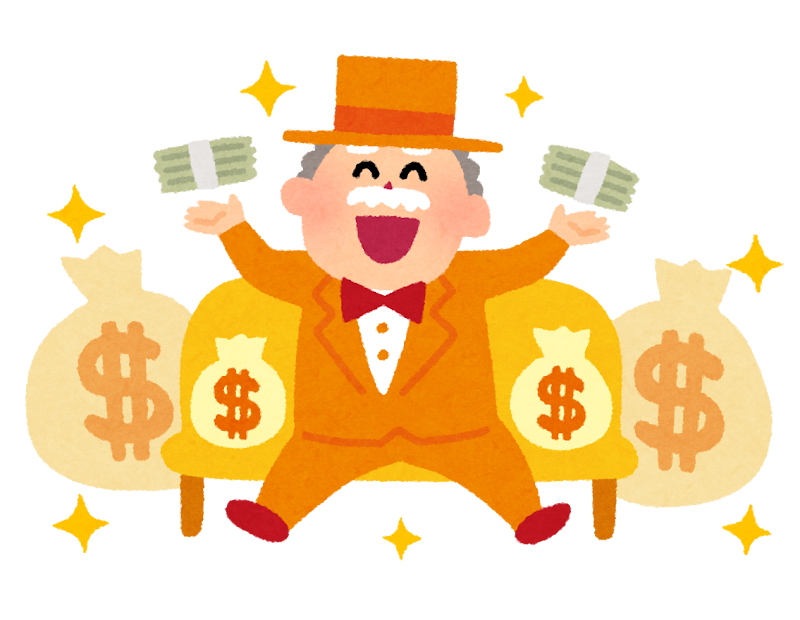 征服戦争の利益なし
イタリア半島の
全自由民に市民権付与
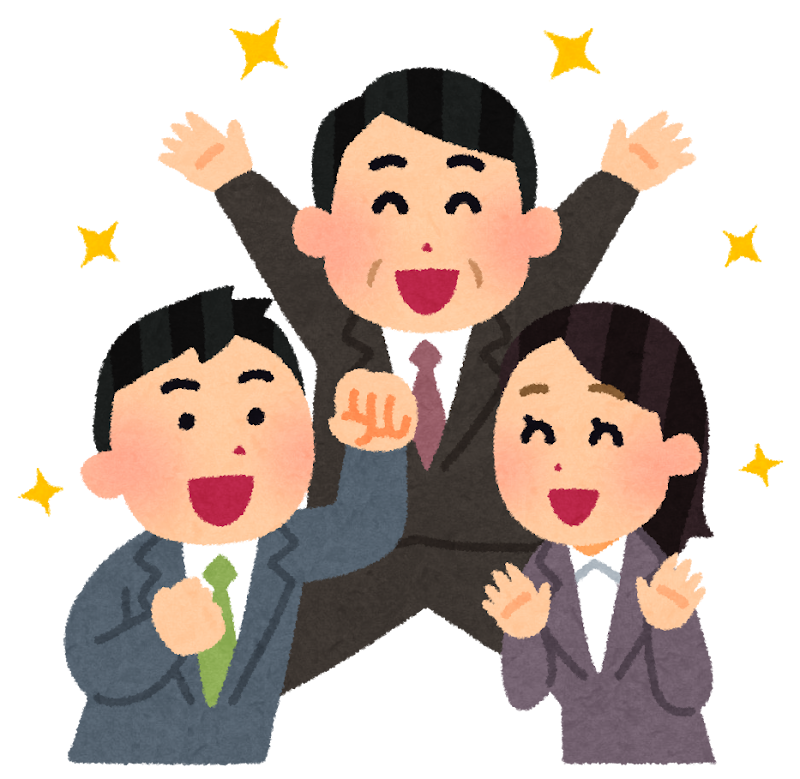 スパルタクスの奴隷大反乱
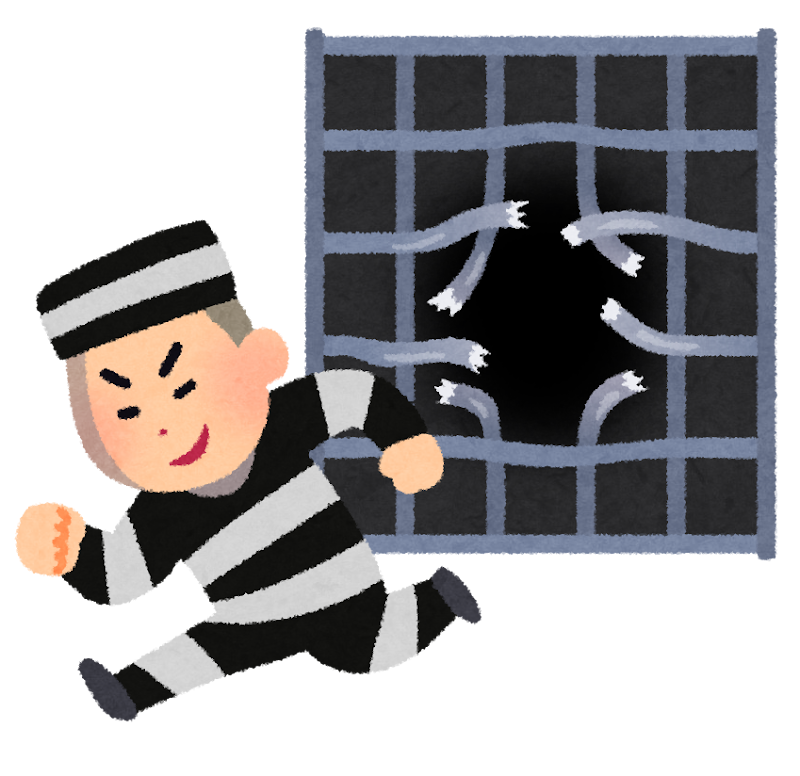 百人弱が脱走
剣闘士
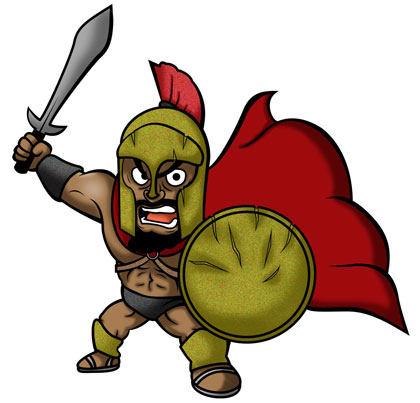 １０万人以上に拡大
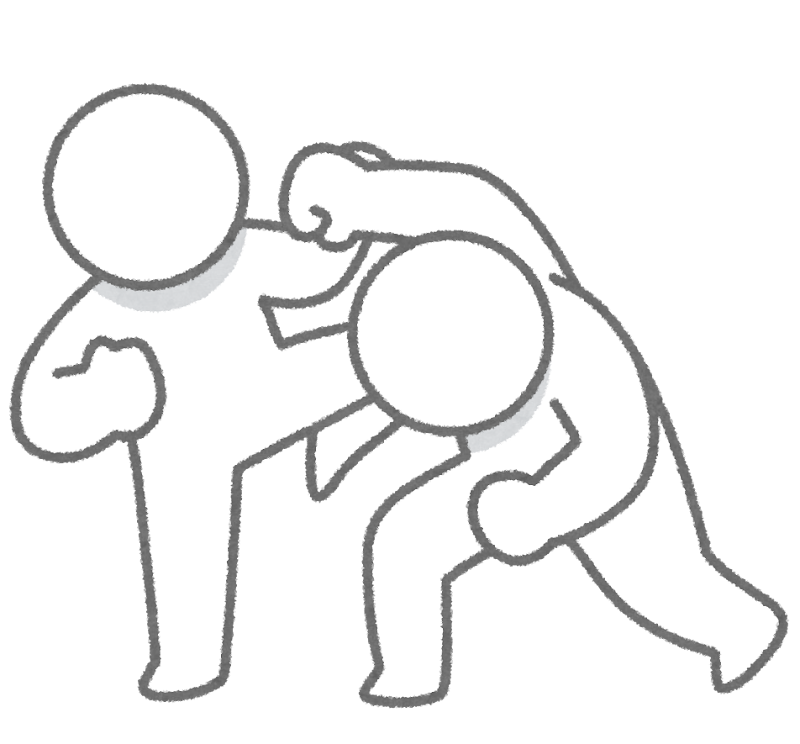 ローマ軍を蹴散らす
約２年間
スパルタクス
内部分裂によって弱体化
→　鎮圧
内乱の１世紀①（改革の失敗と反乱）
グラックス兄弟の改革
：中小農民没落を危惧して改革
・グラックス兄弟
→　急進的な改革で反対派によって失敗
内乱の１世紀
・派閥争い：無産市民の私兵化で派閥闘争激化
平民派：マリウス　VS　閥族派：スラ
・同盟市戦争：ローマ市民権を求めて同盟市が反乱
→　イタリア半島の全自由民に市民権付与
・スパルタクスの大奴隷反乱：剣闘士による大反乱